BRIDGEPORT HOSPITAL (BC & MC)
ANATOMIC PATHOLOGY
QUALITY ASSURANCE MEETING 
March 20, 2024
for the Month of February 2024
1
OLD BUSINESS
\\Ynhh.org\src\BH - Laboratory\AP - BH 38030\! AP QA\AP QA Meetings\2024\2024 AGENDA & MEETING MINUTES\March 20, 2024\minutes for month of January held on February 17, 2024.docx
2
Surgical Specimens Volume OCTOBER 2023- February 2024
3
BRIDGEPORT CAMPUS
Intraoperative Diagnosis vs. Final/ Amendments & Histology):
\\Ynhh.org\src\BH - Laboratory\AP - BH 38030\! AP QA\AP QA Meetings\2024\2024 AGENDA & MEETING MINUTES\March 20, 2024\ANATOMIC QA 3 20 2024.docx


\\Ynhh.org\src\BH - Laboratory\AP - BH 38030\! AP QA\AP QA Meetings\2024\2024 Consensus Conference\January 2024 Consensus Conference.pdf
4
Milford Campus February 2024 Frozen Stats
-Frozen: 1	 	 					- Parts that Meet Threshold: 	0              	 
	-Blocks:	 1				
	-Touch Preps:    0		     			-% of Parts that Meets Threshold: 0%   		               	-Cases:	 		1				
Threshold of 20 min./ block – only one case met the 20 minutes threshold
								Number of discrepancies: 0
SYSTEM QUALITY METRIC
FY24
6
GI Biopsy TAT 80% </= 2 business days (received to sign out)
7
Prostate TAT (received to sign out) % <=5 business days (track)
8
Breast Biopsy TAT 80% </= 2 business days (received to sign out)
9
Lung TAT (received to sign out) 90% <= 2 business days
10
Non-Gyn Cytology TAT 75% </= 2 business days (received to sign out) exclude any case with cell block
11
Cytology GYN TAT with ancillary testing 75% in </= 5 business days 	&Cytology GYN TAT no HPV 75% in </= 4 business days
12
Contaminant/Floater/Extraneous
TISSUE
Contaminants by Month1/31/2023-2/29/2024
1 of 2,131  cases    (0.04%)
 1 of 9,110 blocks   (0.01%)
 1 of 16,761 slides  (0.006%)
Benign
Malignant
Benchmark: 1.5% of cases, 0.8% of blocks, 0.6% of slides. Gephardt GN, Zarbo RJ. Extraneous tissue in surgical pathology: a College of American Pathologists Q-Probes study of 275 laboratories. Arch Pathol Lab Med 1996 Nov; 120(11):1009-14.
* Microtomy
Contaminants/ Floaters  Bridgeport Hospital
15
Type of Floater  & Site of ContaminationFebruary  2024
93 CONTAMINANTS IN BLOCKS  (01/01/2020- 2/29/2024)
Tissue Processor Verification
\\Ynhh.org\bh\Laboratory\AP - BH 38030\! AP QA\AP QA Meetings\2024\2024 Tissue Processor Check\2. February 2024 Tissue Processor Check.pdf
18
5 Monthly Internal Audits
\\Ynhh.org\bh\Laboratory\AP - BH 38030\! AP QA\AP QA Meetings\2024\2024 Audit Cases\February 2024 Audit Cases.pdf
19
Challenges and Opportunities for Improvement Anatomic Pathology(Before Final Dx)
Histology Processing Issues
Histology Processing Issues
22
[Speaker Notes: Combined volume for May 459. Error rate is 0.22%]
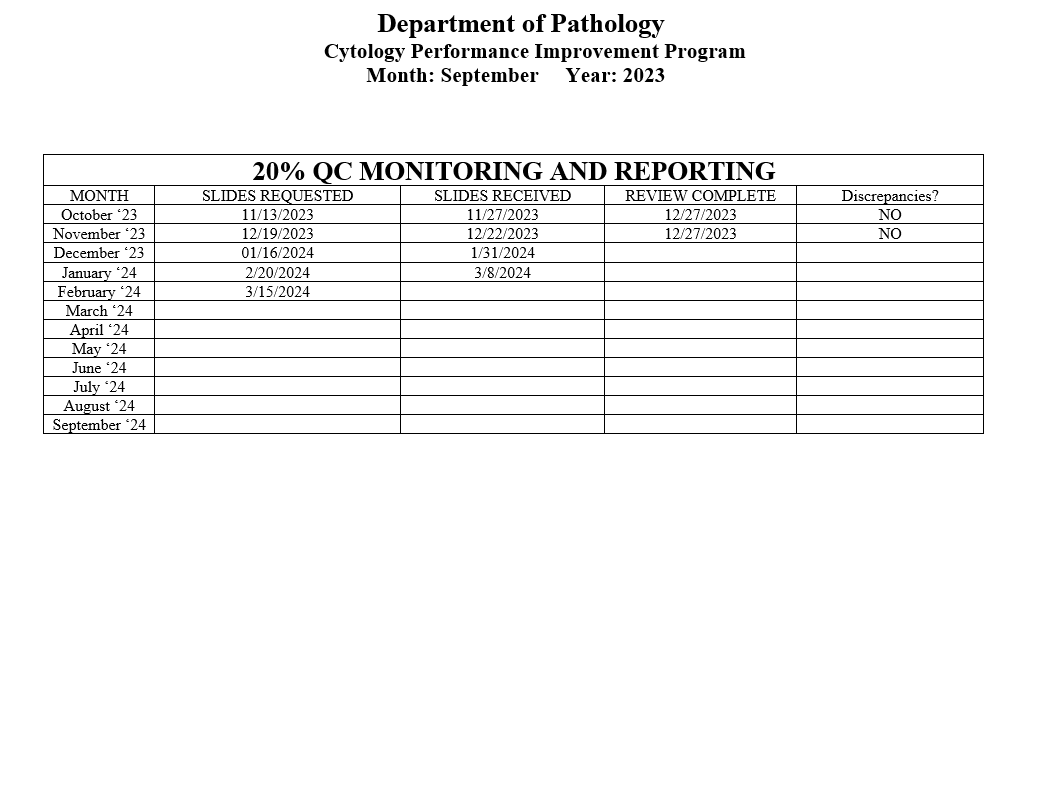 24
[Speaker Notes: The NON GYN TAT is due to staffing issues at YSM, extended leaves, vacations, and cross training in processing. May impact June.
We are up to date on QC review, April and May are with Dr. Cohen. We’ve had no discrepancies.]
Competency Checklist
\\Ynhh.org\src\BH - Laboratory\AP - BH 38030\! AP QA\AP QA Meetings\COMPETENCY LOG TO UPDATE MONTHLY\Monthly Competency.xlsx
25
Reports:
Policy and Procedures for signature Review (ongoing)
Ongoing...

PM  for all other equipment
\\Ynhh.org\bh\Laboratory\AP - BH 38030\Maintenance & Service Reports\Current Instrument List.xlsx
26
Non-Conforming Events
\\Ynhh.org\src\BH - Laboratory\AP - BH 38030\! AP QA\AP QA Meetings\Irreplaceable Specimen Templates\IS Update for BH goals 2024 presentations\IS Update for BH goals month of February 2024.pptx
27
New Business
SAFER event for AP- None for January
Equipment: Tissue Processor- Peloris & embedding station- Arcadia
Personnel Update
Pathology Candidate
Students (HTL, PA)
Cytology
Recognition
28